ΜΕ ΤΗΝ ΠΕΝΑ ΤΟΥ ΓΕΛΟΙΟΓΡΑΦΟΥ
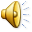 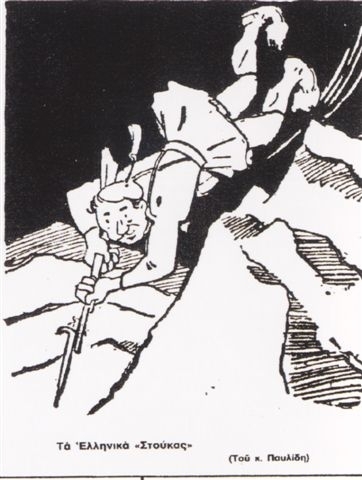 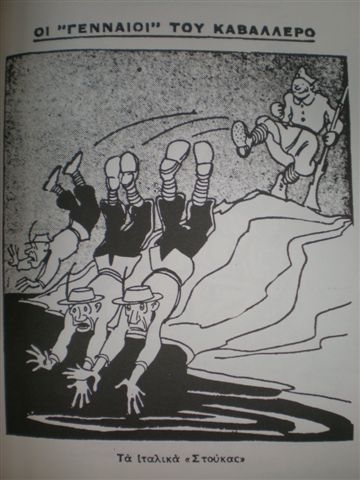 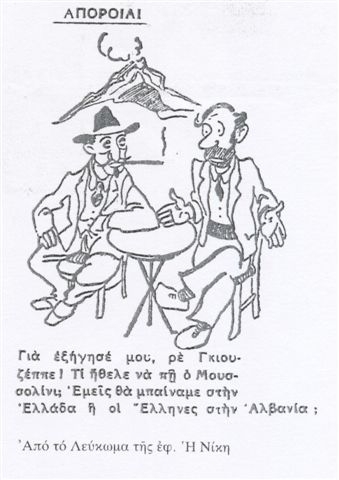